Un point sur les dorsales lentes et rapides
Pour mieux appréhender le nouveau programme de spécialité en 1ère générale.
M. Schultz, juin 2019
Rappel du programme 2019
Dans le thème 1 : « La Terre, la vie et l’évolution du vivant »

	Sous-thème 1B : « La dynamique interne de la Terre »
La structure du globe terrestre
La dynamique de la lithosphère
La caractérisation de la mobilité horizontale
La dynamique des zones de divergence
La dynamique des zones de convergence     (subduction, collision…)
Rappel du programme 2019
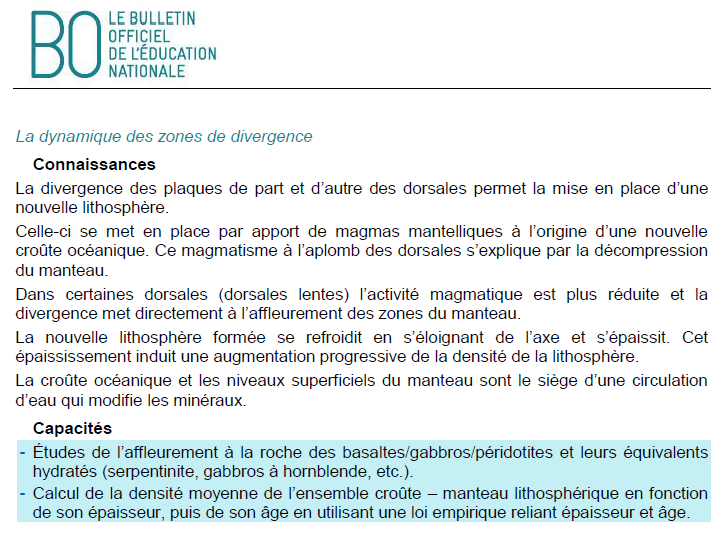 Sous-thème 1B : « La dynamique interne de la Terre »
Item : La dynamique de la lithosphère
?
Apports scientifiques
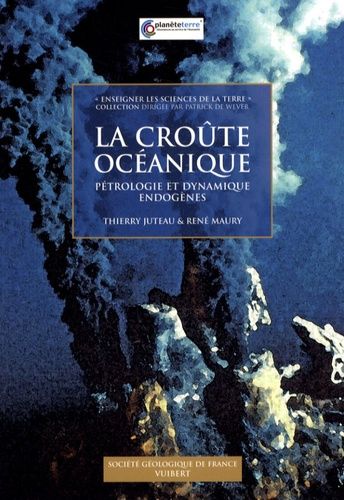 Une source précieuse et très complète : 
la collection « Enseigner les Sciences de la Terre » dirigée par Patrick De Wever.
Juteau et Maury, 2008, 
La croûte océanique
Beaucoup de ressources également sur les sites Eduterre et Planet-terre.
[Speaker Notes: Annoncer plan à l’oral]
Apports scientifiques
Origine des informations scientifiques sur la croûte océanique :
1) Les données géophysiques (sismique réflexion et réfraction surtout)
2) Echantillons et observations directes des fonds océaniques
3) Etude des ophiolithes
Apports scientifiques
1) Les données géophysiques (sismique réflexion et réfraction)
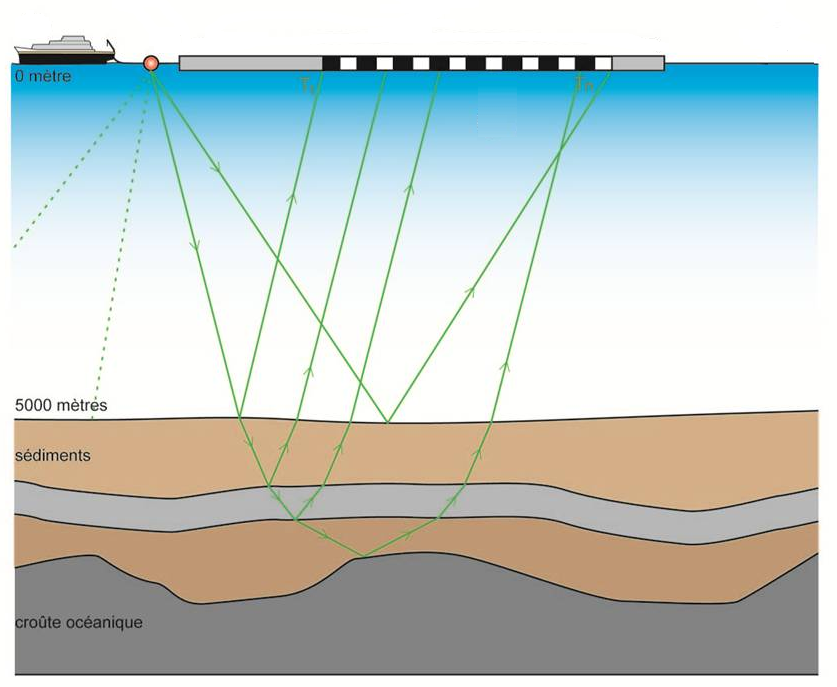 Modèle de croûte océanique établi depuis plus de 60 ans
Levés à grande échelle
Principales conclusions :
La CO a une épaisseur très constante, faible (≈ 7 km), et une structure litée.
Source : Ifremer, modifié
[Speaker Notes: Pas de frontière politiques, d’obstacles sur le terrain… mais données indirectes.]
Apports scientifiques
1) Les données géophysiques (sismique réflexion et réfraction)
Modèle très constant, et indépendant des taux d’accrétion

Attribution des roches par comparaison avec dragage et forages, et ophiolithes
1963                 années 1970
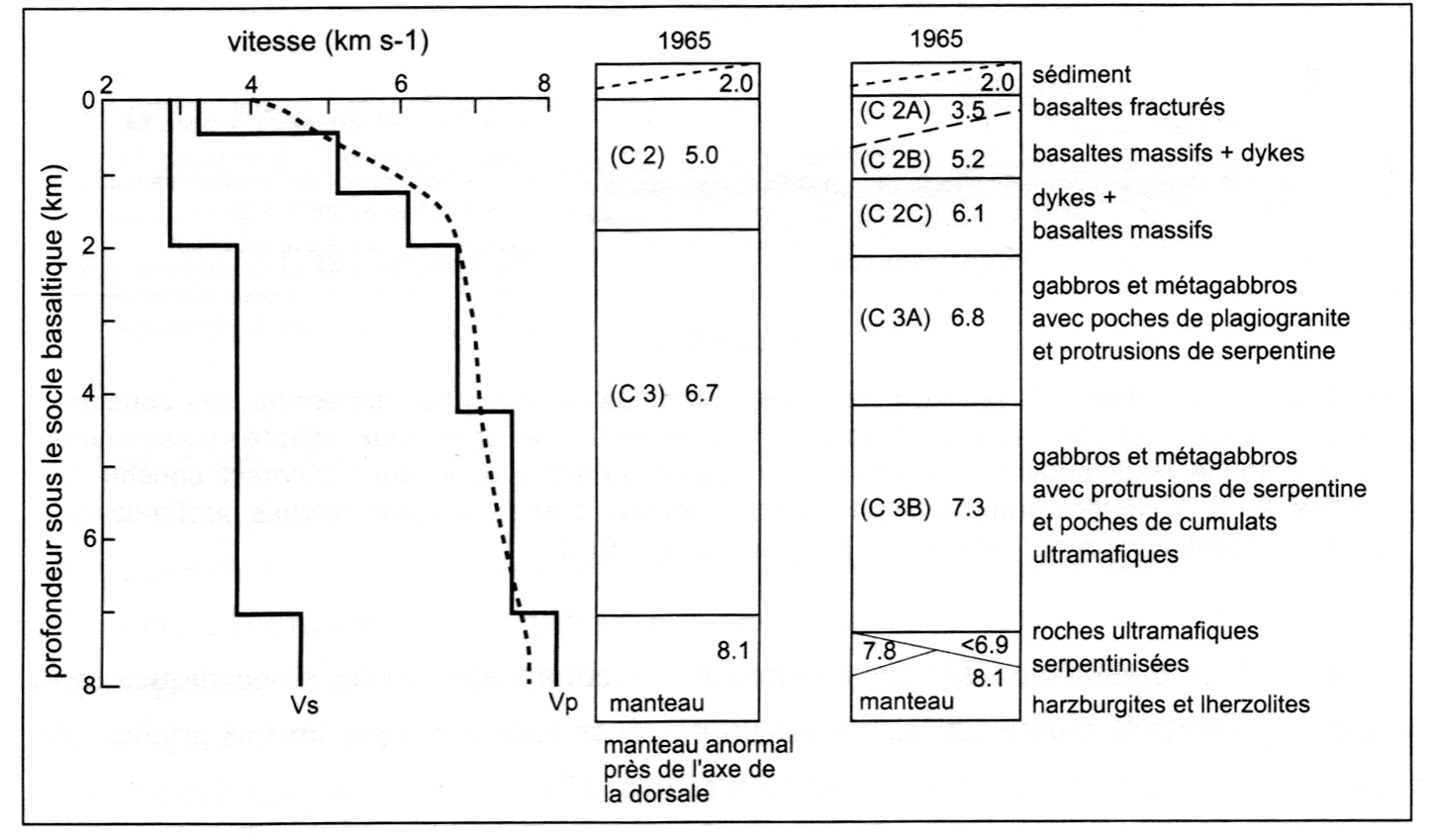 C1
C2
C3
Moho
Manteau lithosphérique
Source : Juteau et Maury, La croûte océanique
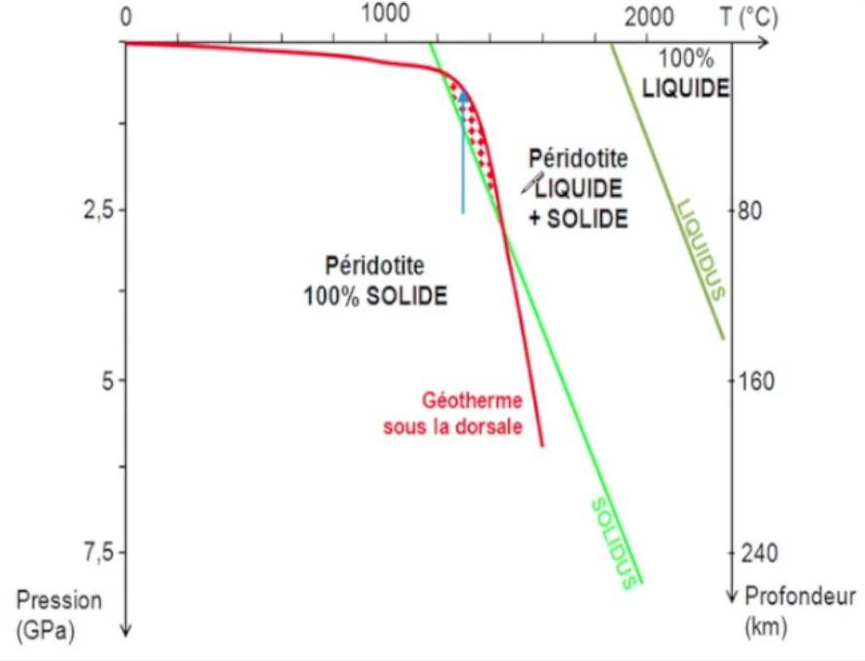 Décompression 
adiabatique 
(1280 ± 20 °C)
Volume de magma produit très constant…
…donc mécanismes très similaires, notamment température très constante…
…donc convection mantellique vigoureuse.
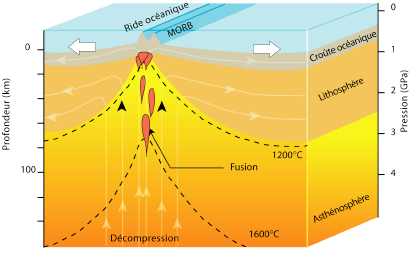 Dans zones de fracture : 
CO réduite (2 km)
Source : IPGP
[Speaker Notes: Tf = 15 à 20 % en dehors des points chauds, failles…   + 100 °C => magma x2            taux d’accrétion x2 => magmatisme x2]
Apports scientifiques
1) Les données géophysiques (sismique réflexion et réfraction)
Limites : données indirectes, longueur d’onde, données moyennées à l’échelle d’un océan
Evolution du modèle vers des gradients continus de vitesse (années 1980) : pas de réflecteurs continus sur de grandes distances.
Les données sismiques seules sont insuffisantes pour déterminer la pétrologie : plusieurs modèles, avec des combinaisons raisonnées.
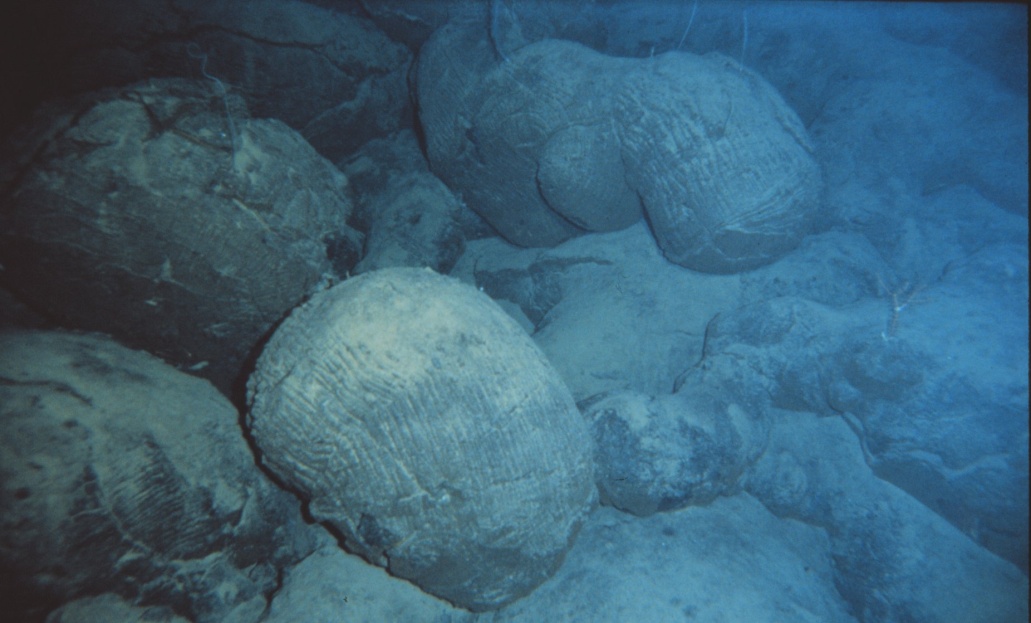 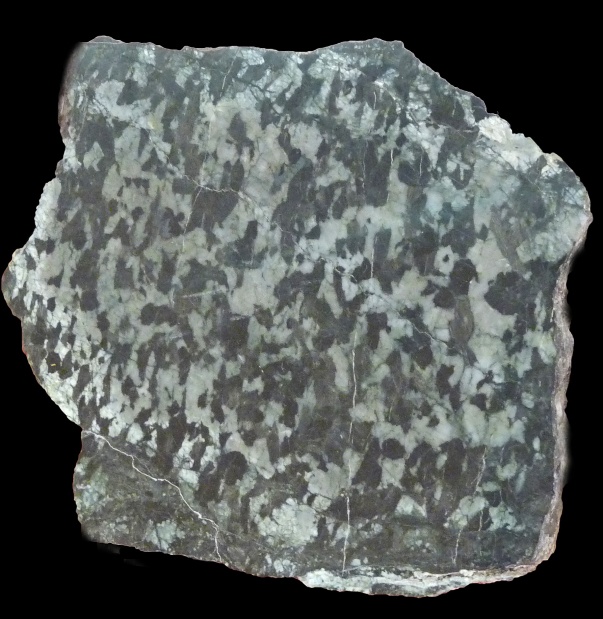 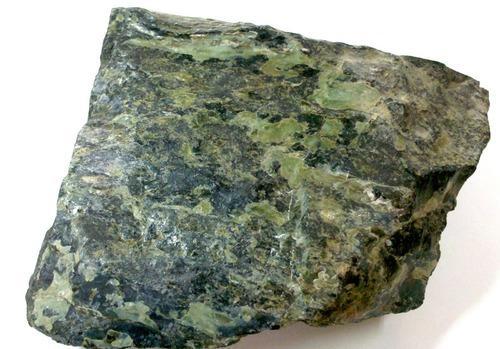 [Speaker Notes: Pas de frontière politiques, d’obstacles sur le terrain… mais données indirectes.]
Apports scientifiques
Divers modèles historiques…
à combiner !
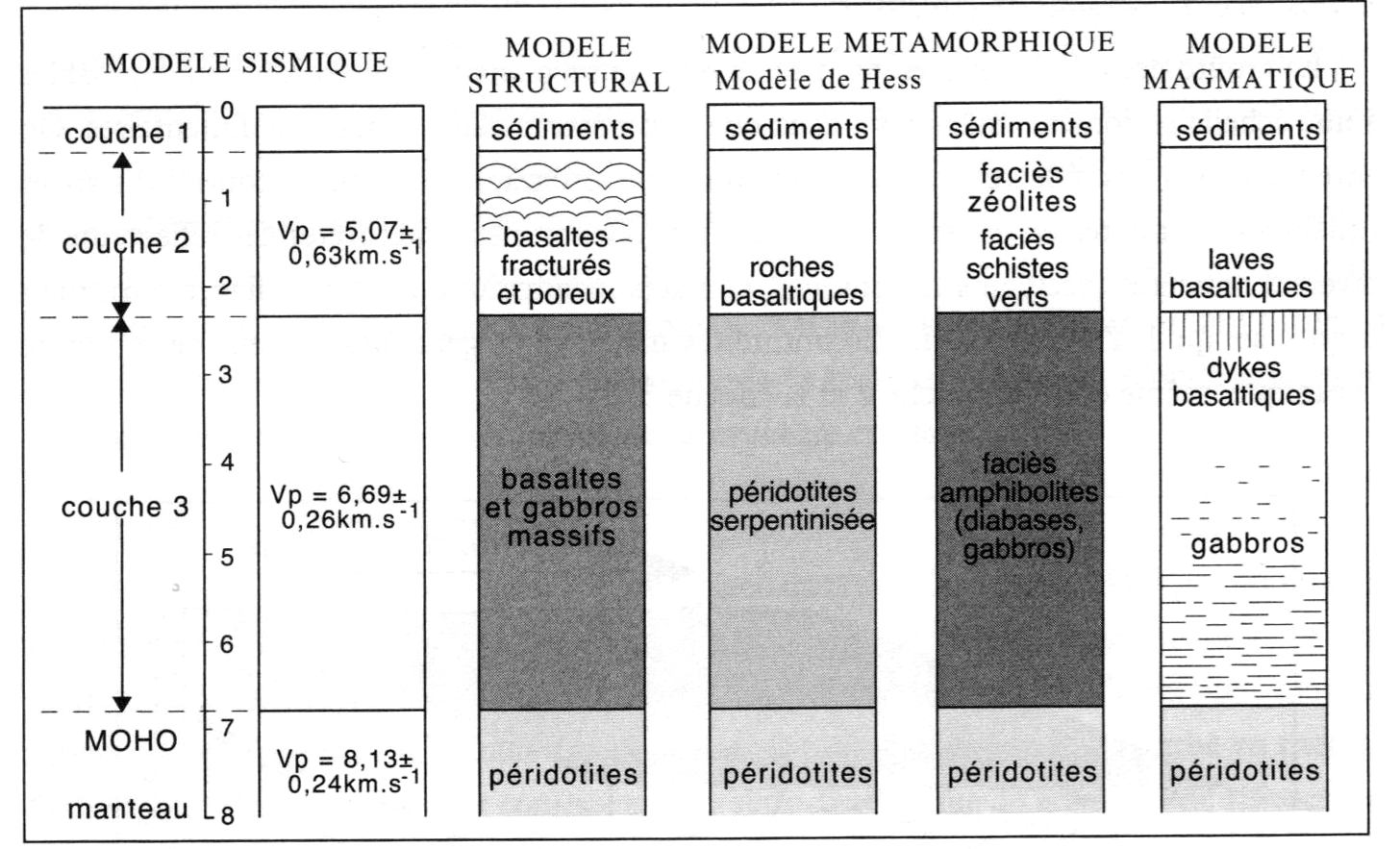 Naïf… mais dans tous les manuels !
Source : Juteau et Maury, La croûte océanique
[Speaker Notes: Modèle structural consensuel. Magmatique abandonné. Métamorphique a qq arguments (forage 504B)… Combinaison raisonnable.]
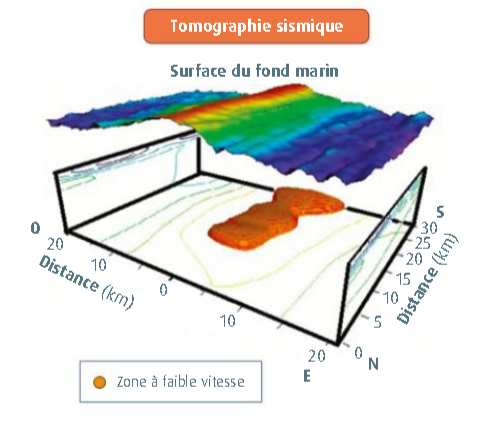 Apports scientifiques
Source : Belin
2) Les forages et échantillonnages
Données très limitées, souvent en contexte très particulier
Petit test : Combien de fois un forage a-t-il traversé la CO pour atteindre le manteau ?
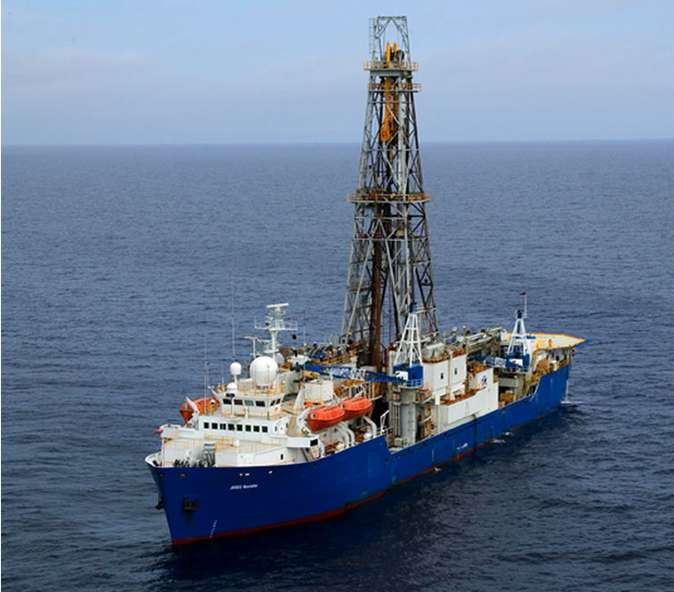 Combien de fois a-t-on pu observer en direct une éruption volcanique de dorsale?
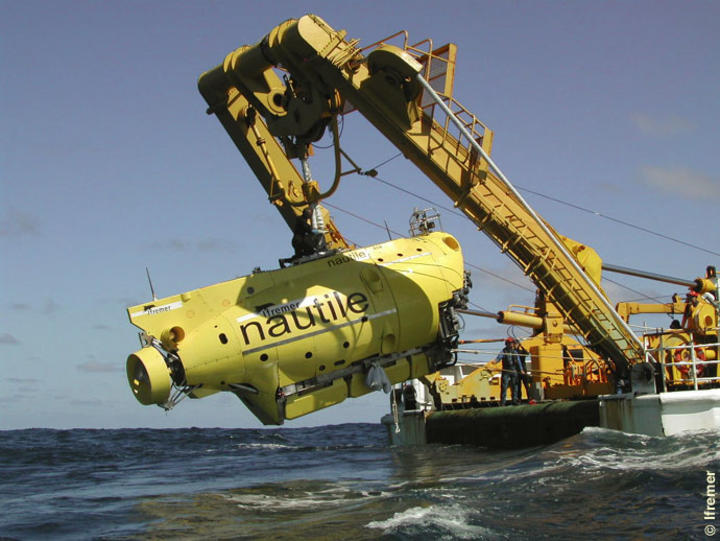 Quelle taille fait une chambre magmatique sous une dorsale rapide ?
Combien de fois a-t-on pu visualiser une chambre magmatique sous une dorsale lente ?
[Speaker Notes: Dragage souvent au niveau des failles transformantes (fracture Vema), points chauds (Islande) ou fosses (Hess deep) : peu représentatif.]
Apports scientifiques
2) Les forages et échantillonnages
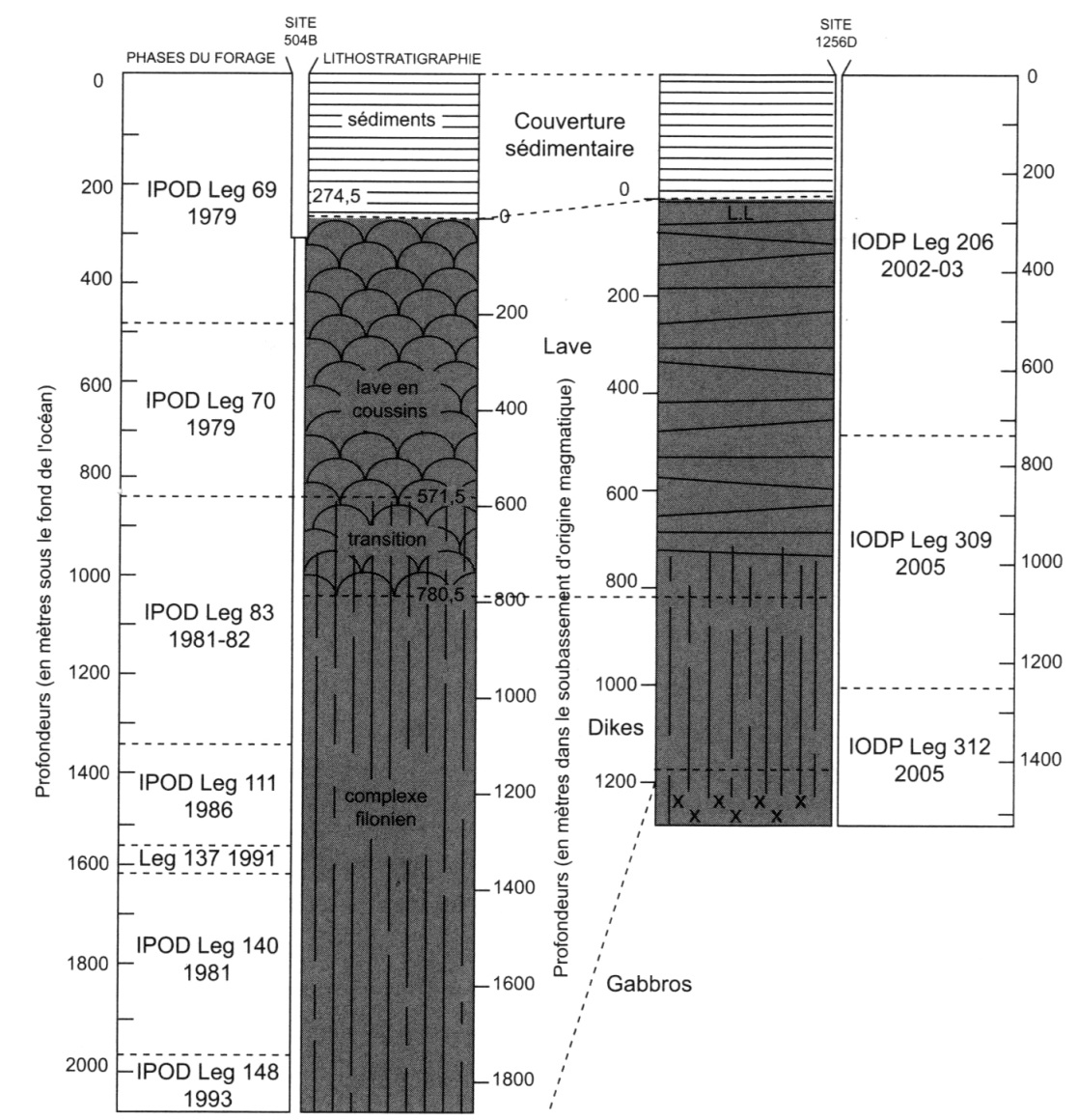 Deux « bons » forages dans le Pacifique (dorsale rapide), malgré les difficultés, qui montrent une CO « classique »…
…mais partie inférieure inconnue !
Source : Juteau et Maury, La croûte océanique
[Speaker Notes: Lacs de lave : blocage des forages dans le Pacifique (C3 inconnue, Oman = référence).]
Apports scientifiques
2) Les forages et échantillonnages
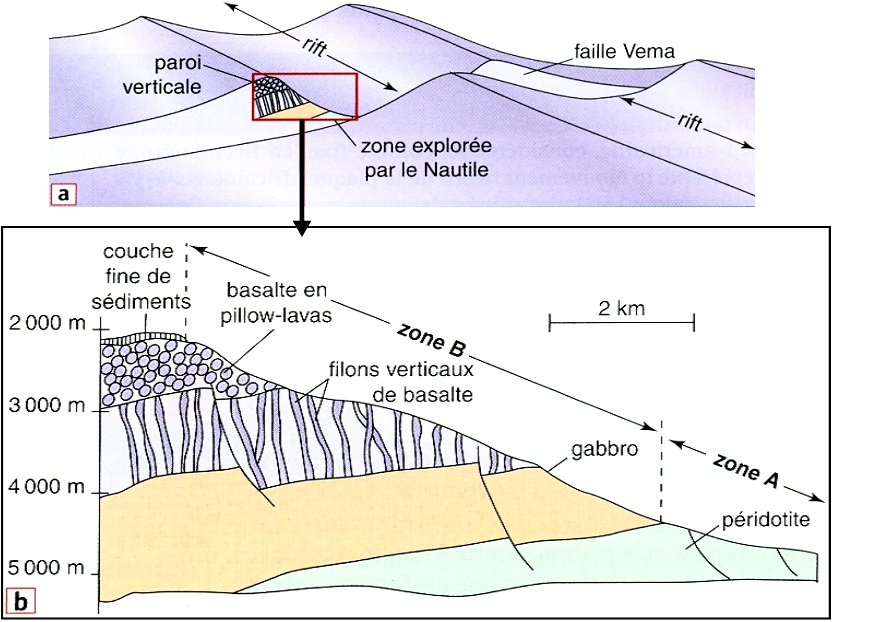 Source : Belin
Faille Vema : célèbre observation par submersible dans l’Atlantique (dorsale lente), là aussi CO « classique » (mais seulement 2,5 km d’épaisseur)…
…et peu représentative de l’Atlantique ! 
(cf forages)
[Speaker Notes: Dorsales lentes = Ouest-Indienne et Atlantique]
Apports scientifiques
2) Les forages et échantillonnages
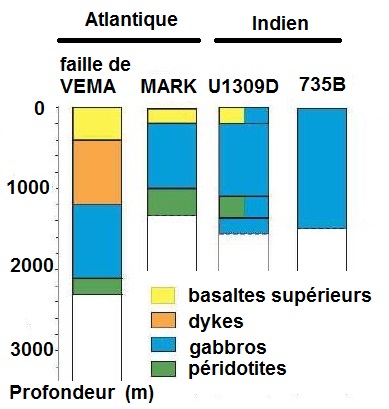 Au niveau des dorsales lentes, il n’est pas rare que les péridotites du manteau supérieur affleurent, associées à des gabbros de la croûte profonde (C3).
Interprétation  : quand la vitesse d’accrétion océanique est faible, de longs stades amagmatiques, de pure extension tectonique, alternent avec des épisodes plus brefs de production magmatique. 
La CO est donc régulièrement disloquée.
Source : Eduterre
[Speaker Notes: Dorsales lentes = Ouest-Indienne et Atlantique]
Apports scientifiques
Modèle « Atlantique » (dorsales lentes).
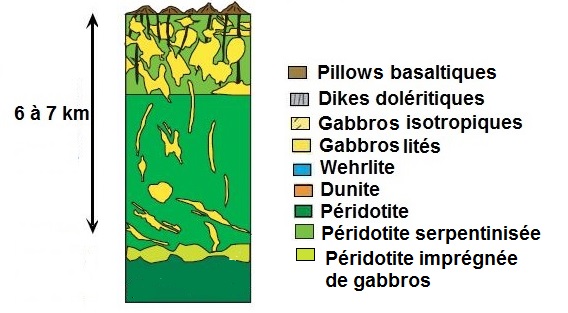 3) Conclusions partielles
Modèle « Penrose »  1972
toujours valable pour les dorsales rapides, globalement (ex : Pacifique).
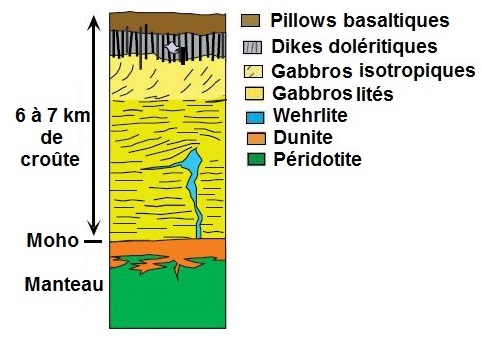 Moho ?
Modèle « Indien » (dorsales très lentes).
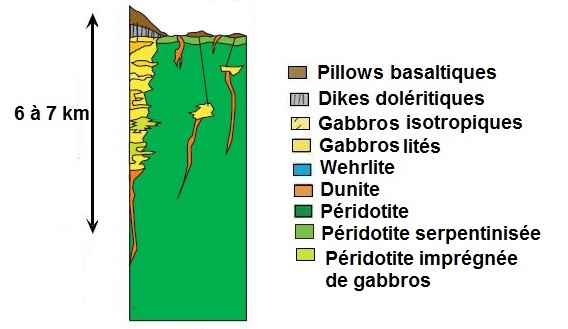 Modèle « Penrose » toujours valable pour les dorsales rapides (ex : Pacifique).
Source : Eduterre
[Speaker Notes: Modèle indien valable pour Antartique. Vitesse : rapide >9 cm / an, lent 4 à 9 cm / an, très lent 1 à 4 cm / an.]
Apports scientifiques
3) Conclusions partielles
Source : CNRS
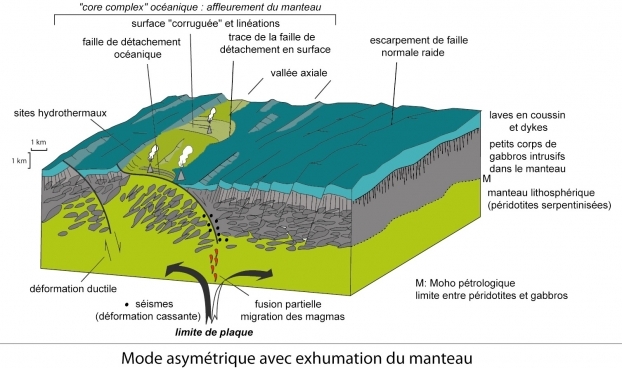 [Speaker Notes: Tectonique assymétrique et dénudation du manteau pour une dorsale lente (peu magmatique). Modèle assymétrique développé dans les années 80 pour rifting marge de Galice vs marge du Labrador et pour Basin and Range.]
Apports scientifiques
3) Conclusions partielles
Source : Eduterre, d'après Cannat, 1996
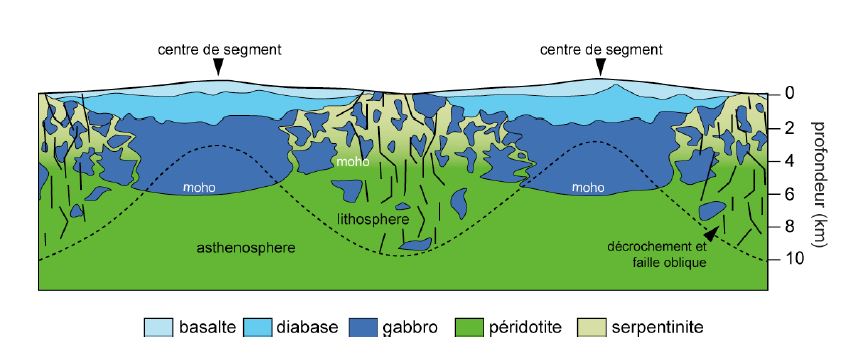 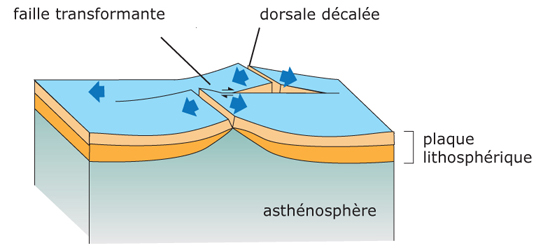 Magmatisme  discontinu, plus abondant au centre des segments (« spreading center »)
CO plus épaisse au centre.
[Speaker Notes: Dimensions variables des diapirs : centaine de km pour Pacifique, dizaine seulement pour Atlantique (et diapirisme intermittent)]
Apports scientifiques
3) Conclusions partielles
La réalité du monde, et l’état de la Science, sont plus complexes que les modèles que nous enseignons (et c’est bien ainsi !).
La structure sismique homogène des CO est surtout contrôlée par  les propriétés physiques (porosité, état thermique…).
Les transformations hydrothermales et métamorphiques jouent un rôle aussi important que la composition lithologique originelle.
On peut clairement distinguer dorsales lentes et dorsales rapides.
[Speaker Notes: Dorsales rapides = tissu crustal continu, Moho sismique = transition péridotites / gabbros]
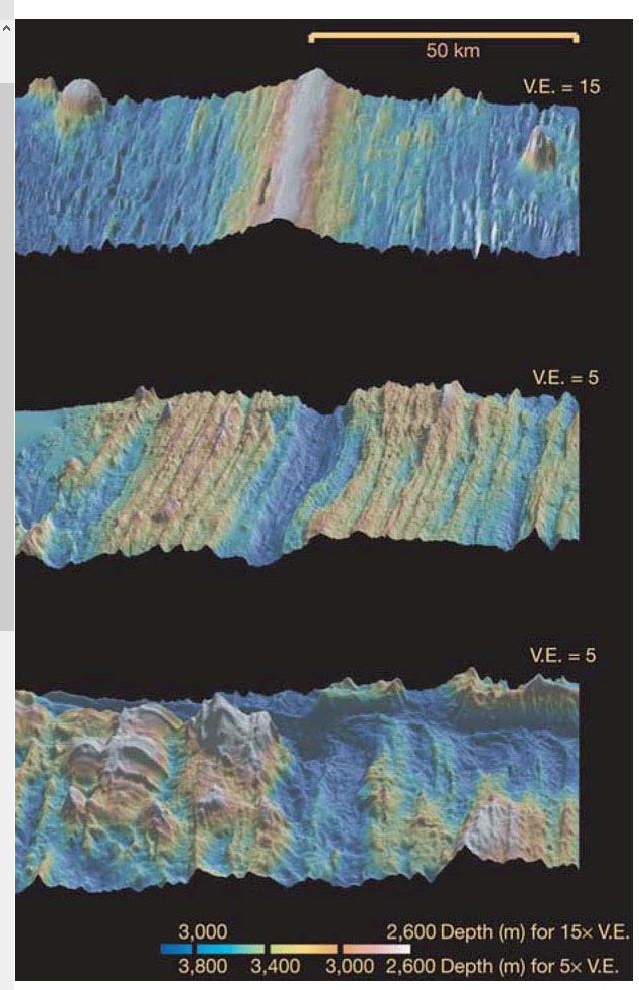 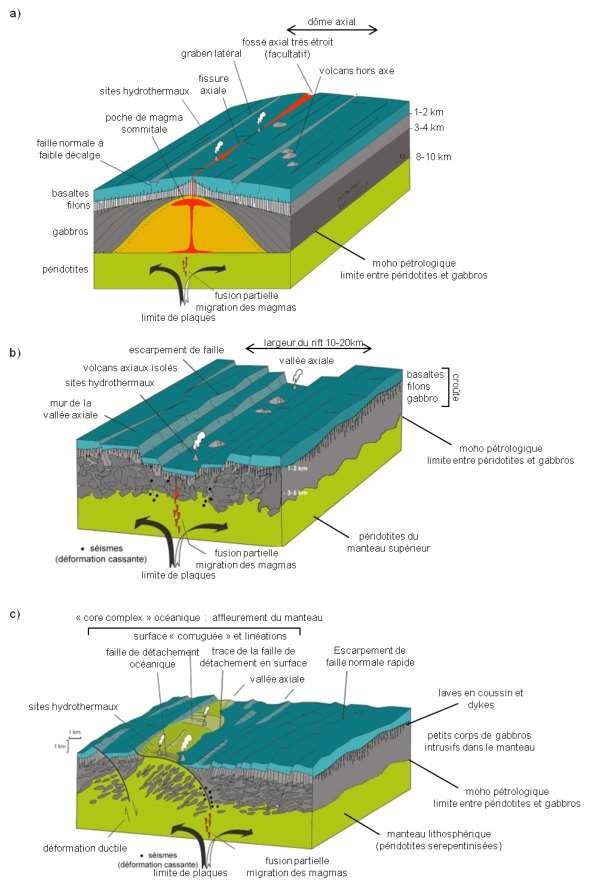 Source : CNRS
Dorsale rapide
3) Conclusions
Source : Eduterre, d’après Cannat, 1996
Dorsales lentes
[Speaker Notes: lentille de magma mince et étroite sous dorsale rapide. Magmatisme discontinu sous dorsale lente (poches modestes isolées).]
Apports scientifiques
3) Conclusions
La réalité du monde, et l’état de la Science, sont plus complexes que les modèles que nous enseignons (et c’est bien ainsi !).
La structure sismique homogène des CO est surtout contrôlée par  les propriétés physiques (porosité, état thermique…).
Les transformations hydrothermales et métamorphiques jouent un rôle aussi important que la composition lithologique originelle.
On peut clairement distinguer dorsales lentes et dorsales rapides.
Ce fonctionnement différent est en lien avec le contexte tectonique global (zones de subductions = moteur des mouvements tectoniques) mais aussi régional…
[Speaker Notes: Dorsales rapides = tissu crustal continu, Moho sismique = transition péridotites / gabbros]
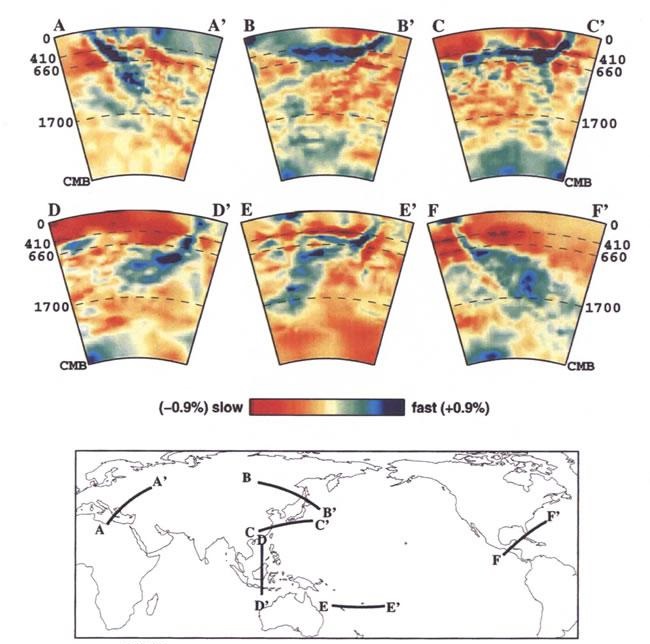 Source : Rubie et Van der Hilst, 2001
Subductions bien visibles en tomographie sismique…
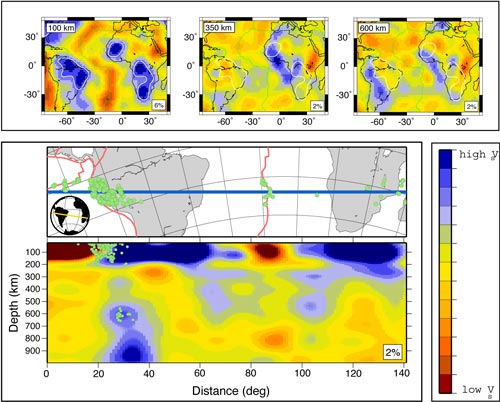 …à la différence des dorsales, peu enracinées dans le manteau.
Source : King & Ritsema, 2000
Apports scientifiques
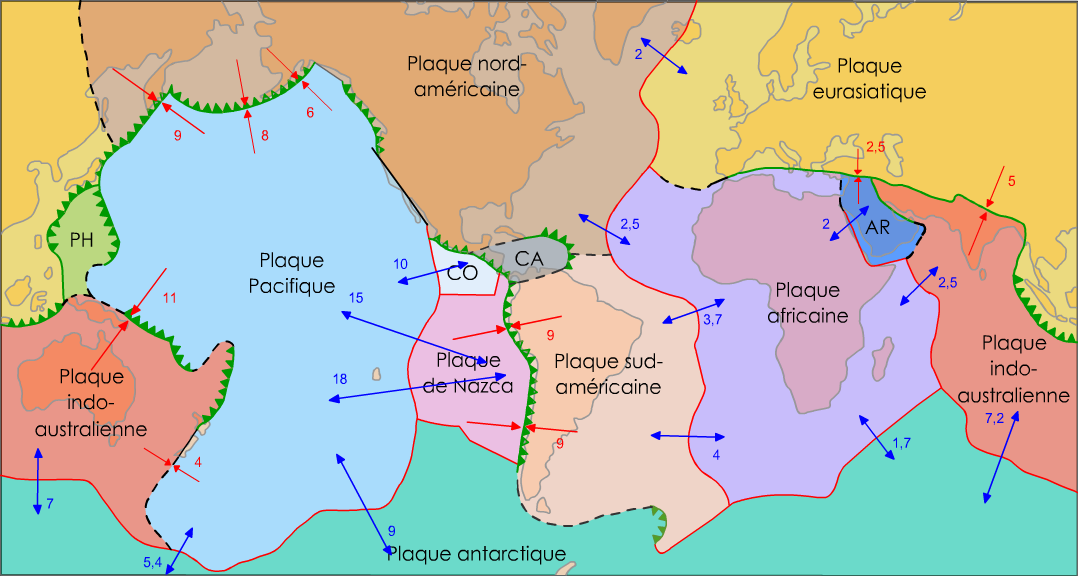 Apports scientifiques
3) Conclusions partielles
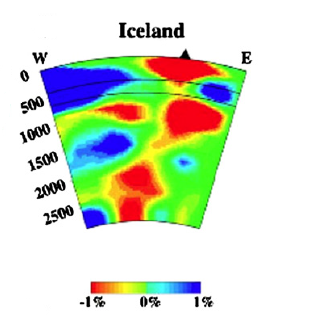 La réalité du monde, et l’état de la Science, sont plus complexes que les modèles que nous enseignons (et c’est bien ainsi !).
La structure sismique homogène des CO est surtout contrôlée par  les propriétés physiques (porosité, état thermique…).
Les transformations hydrothermales et métamorphiques jouent un rôle aussi important que la composition lithologique originelle.
On peut clairement distinguer dorsales lentes et dorsales rapides.
Ce fonctionnement différent est en lien avec le contexte tectonique global (zones de subductions = moteur des mouvements tectoniques) mais aussi régional…
L’interaction avec les points chauds vient compliquer encore l’ensemble…
[Speaker Notes: Dorsales rapides = tissu crustal continu, Moho sismique = transition péridotites / gabbros]
Apports scientifiques
4) Remarques concernant les ophiolites
150 exemples connus de tous âges, une quarantaine bien étudiés.
Source historique d’informations sur les fonds océaniques. Moins justifié aujourd’hui.
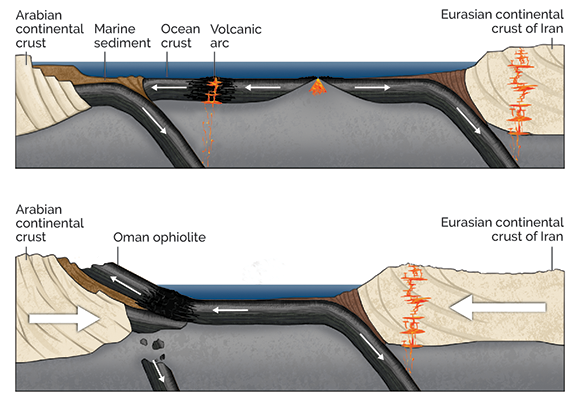 Contexte de mise en place des ophiolites avant l’obduction très discuté (parfois bassins d’arrière-arc, voire aplomb de zones de subduction… donc différent d’une dorsale type! )
On retrouve deux grands types : HOT et LOT, avec tous les intermédiaires.
Source : K. Cantner, AGI
[Speaker Notes: Harzburgite Ocean Type vs Lherzolite Ocean Type]
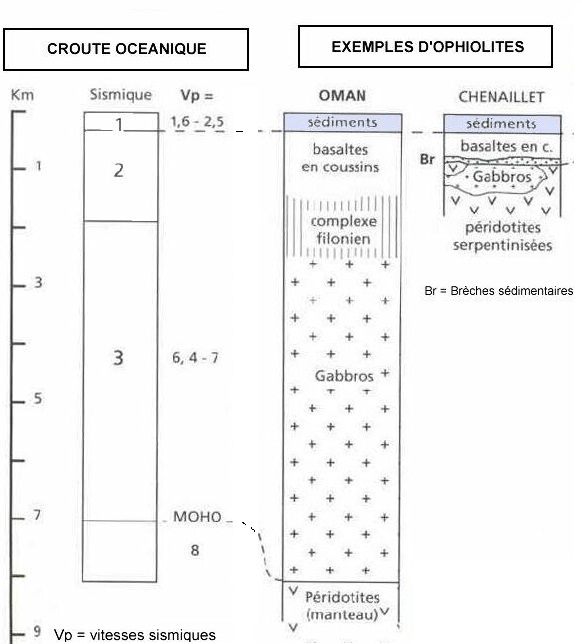 HOT
LOT
HOT ≈ dorsales rapides (type Pacifique)
lherzolites
LOT ≈ dorsales lentes 
(type Atlantique)
Ophiolites intermédiaires ≈ dorsales intermédiaires ?
Signification du Moho ?
Moho ?
Lherzolites
non-altérées
Source : CBGA
harzburgites
[Speaker Notes: Chenaillet LOT avec deux épisodes magmatiques et remaniement sédimentaire du plancher. Intermédiaires : Trinity en Californie, Xigatsé au Tibet.]
Et dans les manuels ?
Pas très bien traité dans certains livres (ex : Magnard)…
…moyennement (ex : Hachette)…
… et mieux dans d’autres (ex : Belin).
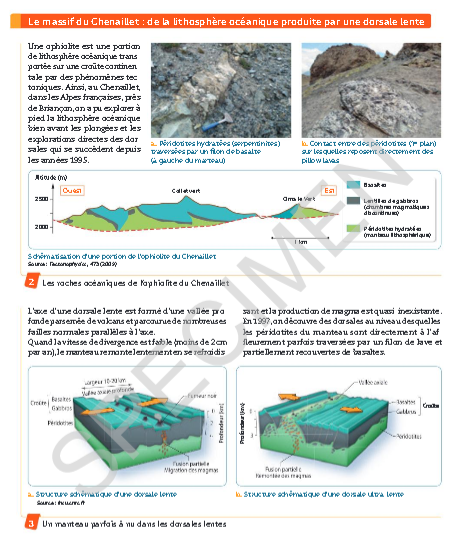 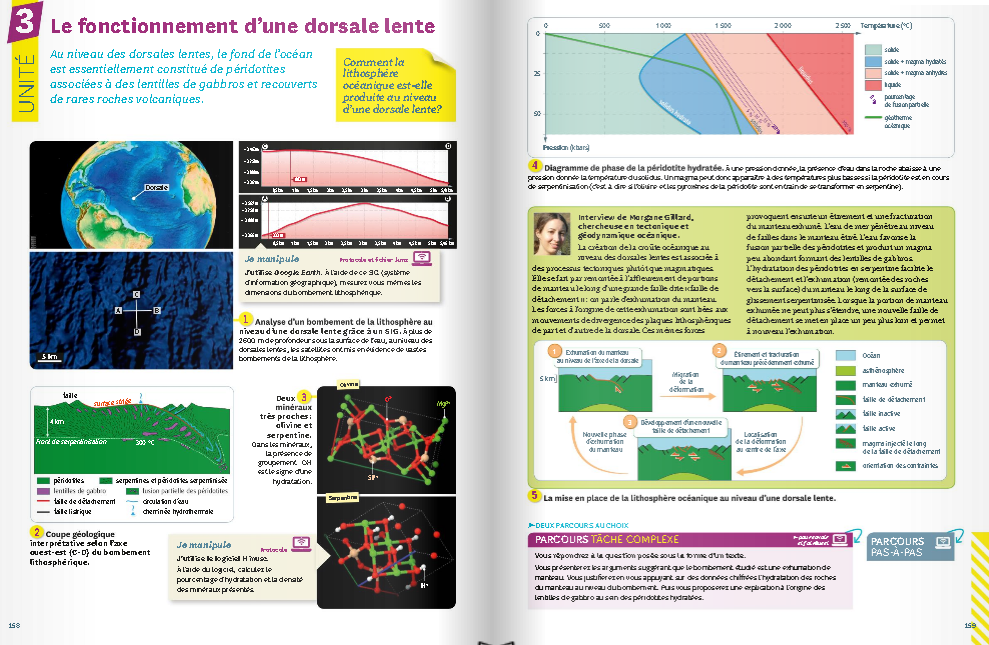 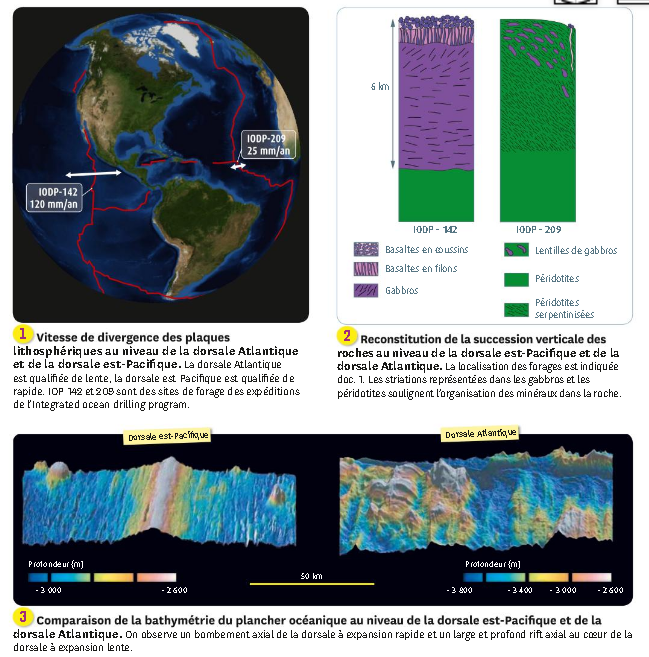 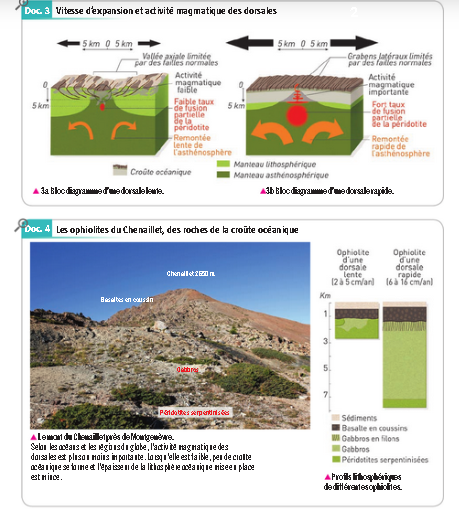 [Speaker Notes: Harzburgite Ocean Type vs Lherzolite Ocean Type]
Merci pour votre attention !
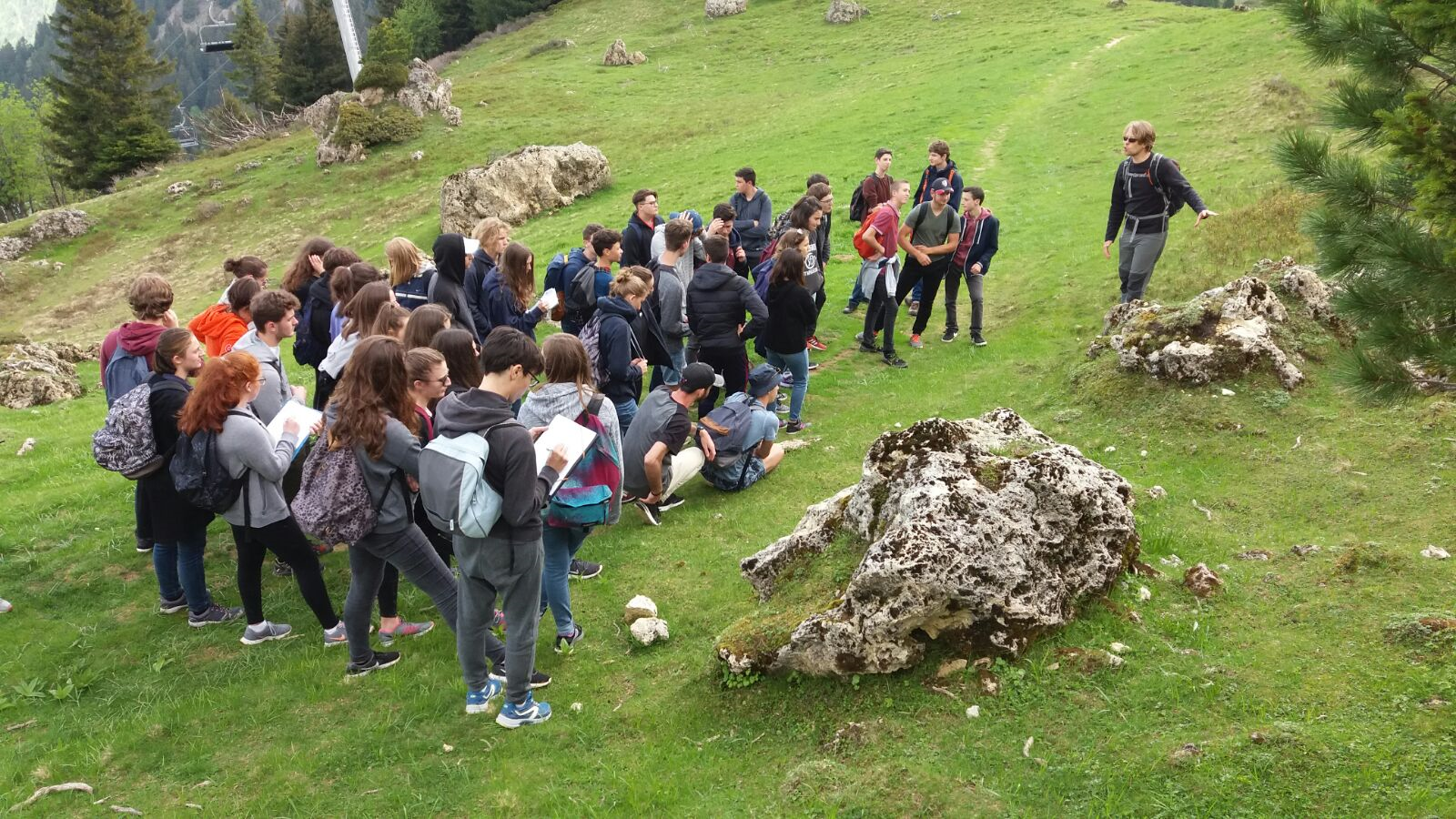